Everything I Need to Know about Student Engagement I Learned from a Rabid Sports Fan
Robert E. Lindsay 
Assistant Director of Learning Solutions
Salt Lake Community College
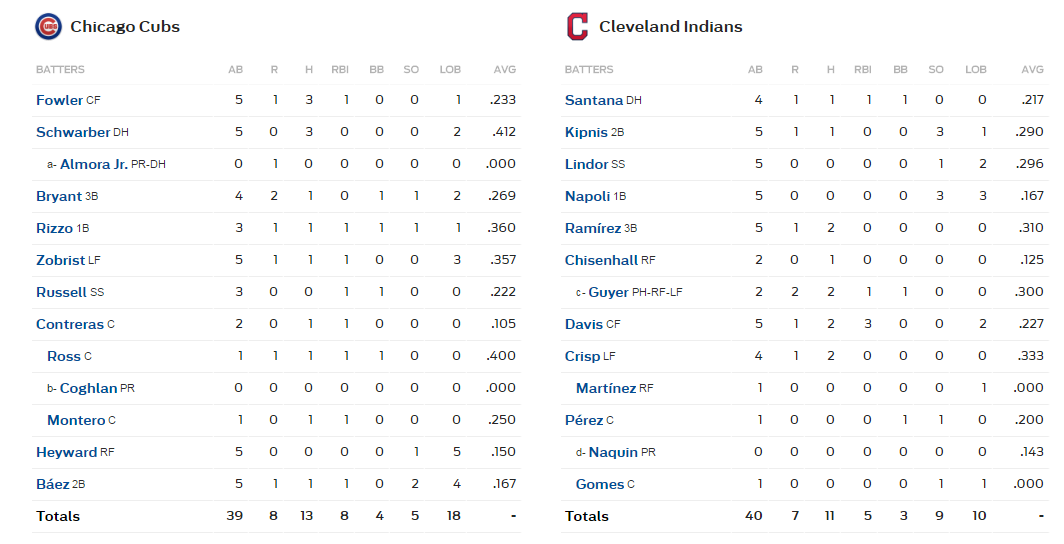 http://www.foxsports.com/mlb/boxscore?id=65346
11/2/16
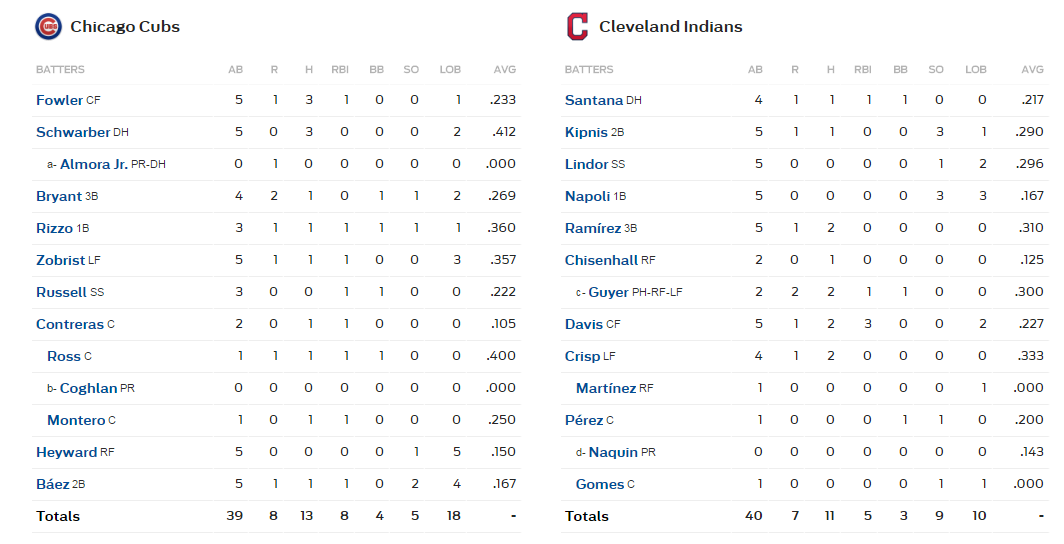 http://www.foxsports.com/mlb/boxscore?id=65346
11/2/16
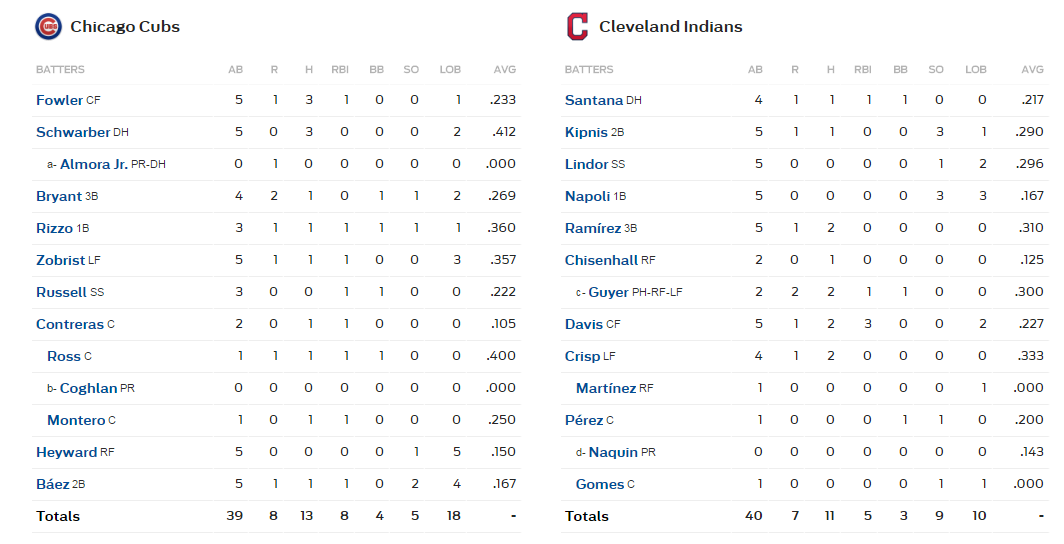 http://www.foxsports.com/mlb/boxscore?id=65346
11/2/16
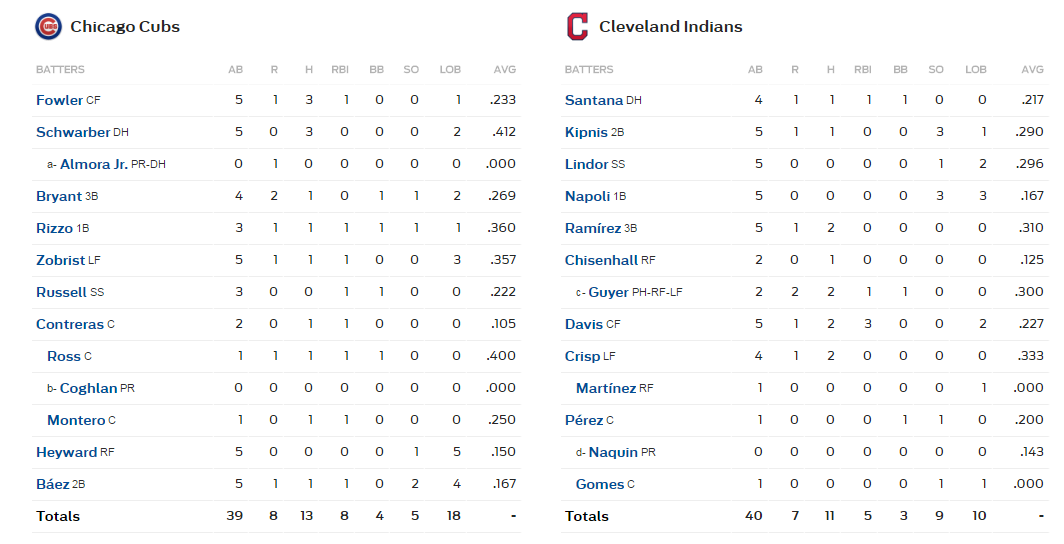 http://www.foxsports.com/mlb/boxscore?id=65346
11/2/16
Game 7 of the 2016 World Series!
https://commons.wikimedia.org/wiki/File:The_Cubs_celebrate_after_winning_the_2016_World_Series_(cropped).jpg
Used by permission: Michael E. Lindsay
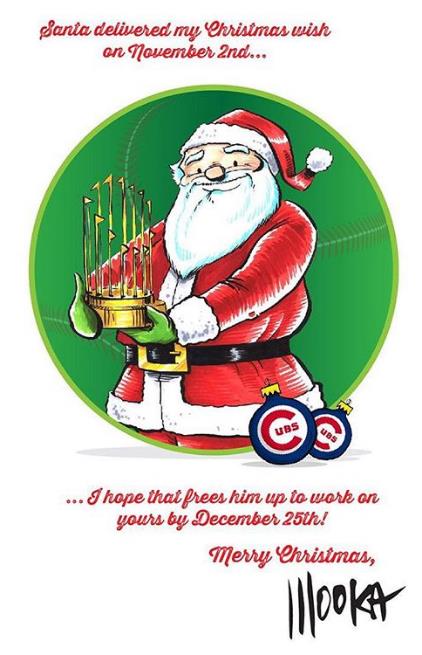 Used by permission: Michael E. Lindsay
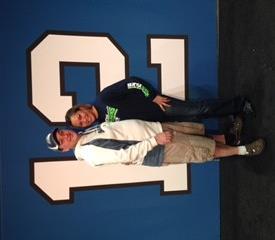 Used by permission: David E. Lindsay
The University of Major League Baseball
The Trustees of Major League Baseball upon recommendation of the fans and ESPN have conferred upon
Mike Lindsay
The degree of 
Bachelor of Arts
In 
Baseball Studies
Minor in Chicago Cubs
With all the rights and privileges pertaining thereto. 
Awarded February 7, 2017
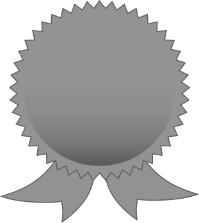 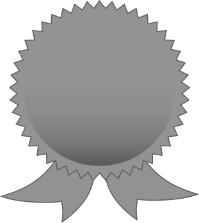 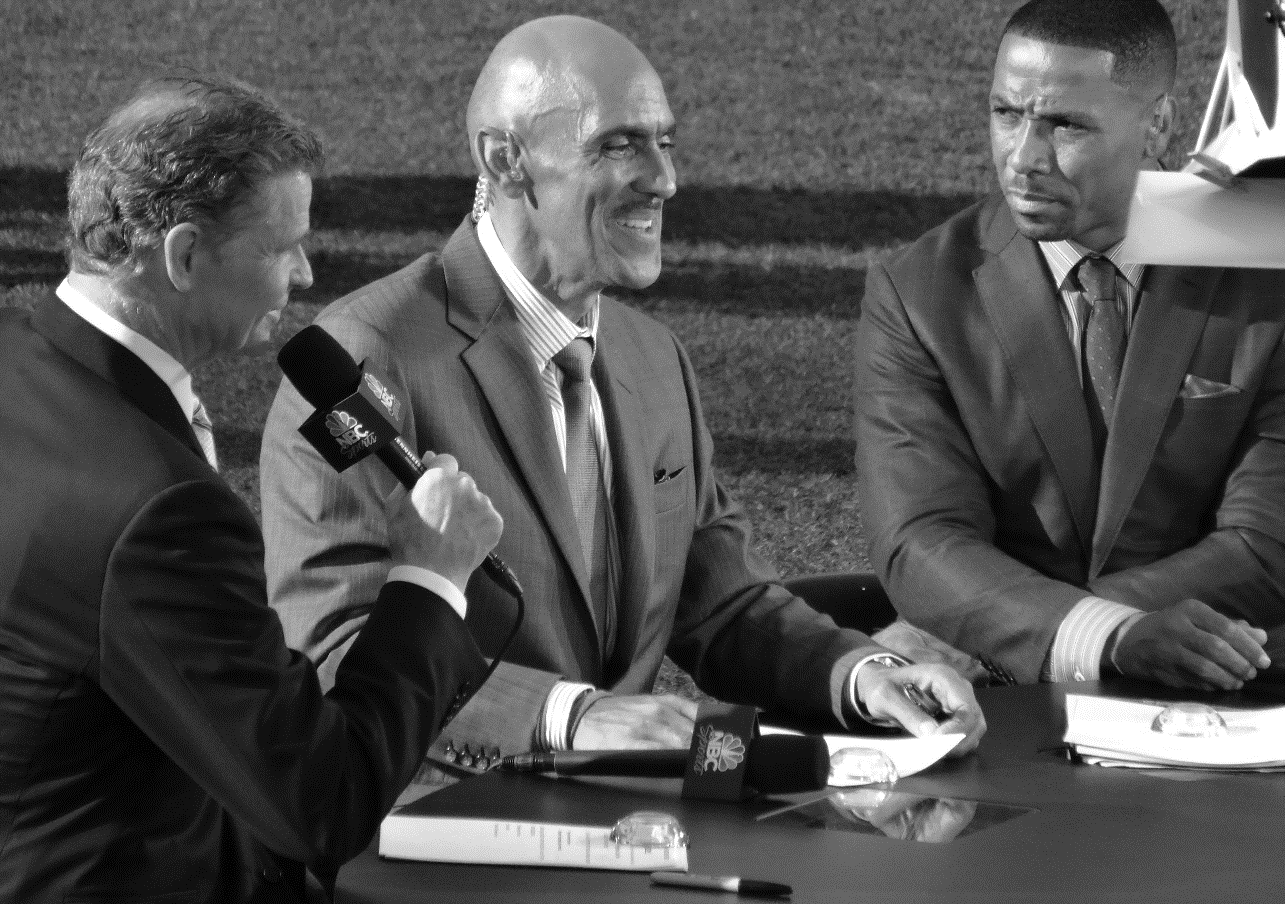 Sportscasters (professors) aredelivering content (teaching lessons) electronically (distance education)in informative, engaging, and memorable ways to their fans (students).
https://commons.wikimedia.org/wiki/File:Dan_Patrick,_Tony_Dungy,_and_Rodney_Harrison.jpg
What is Student Engagement?
In education, student engagement refers to the degree of attention, curiosity, interest, optimism, and passion that students show when they are learning or being taught, which extends to the level of motivation they have to learn and progress in their education.
Reference: The Glossary of Education Reform (http://edglossary.org/student-engagement/)
What is Student Engagement?
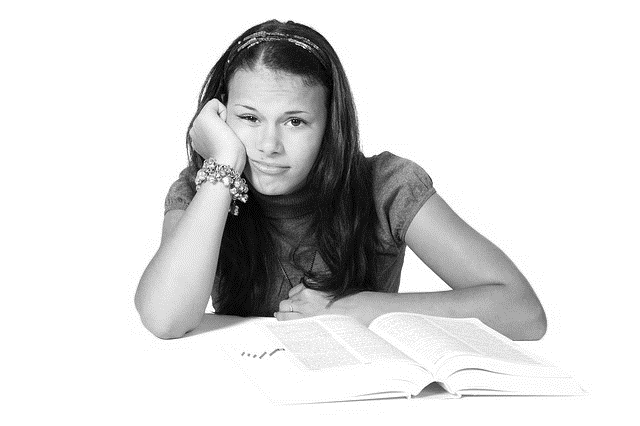 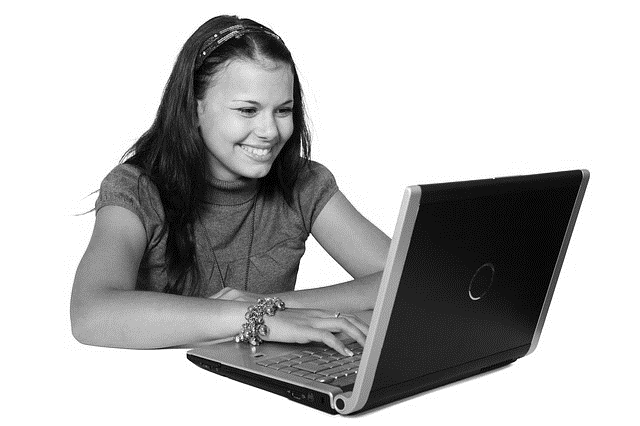 Reference: The Glossary of Education Reform (http://edglossary.org/student-engagement/)
Dimensions of Student Engagement
Reference: The Glossary of Education Reform (http://edglossary.org/student-engagement/)
How Do Students Engage?
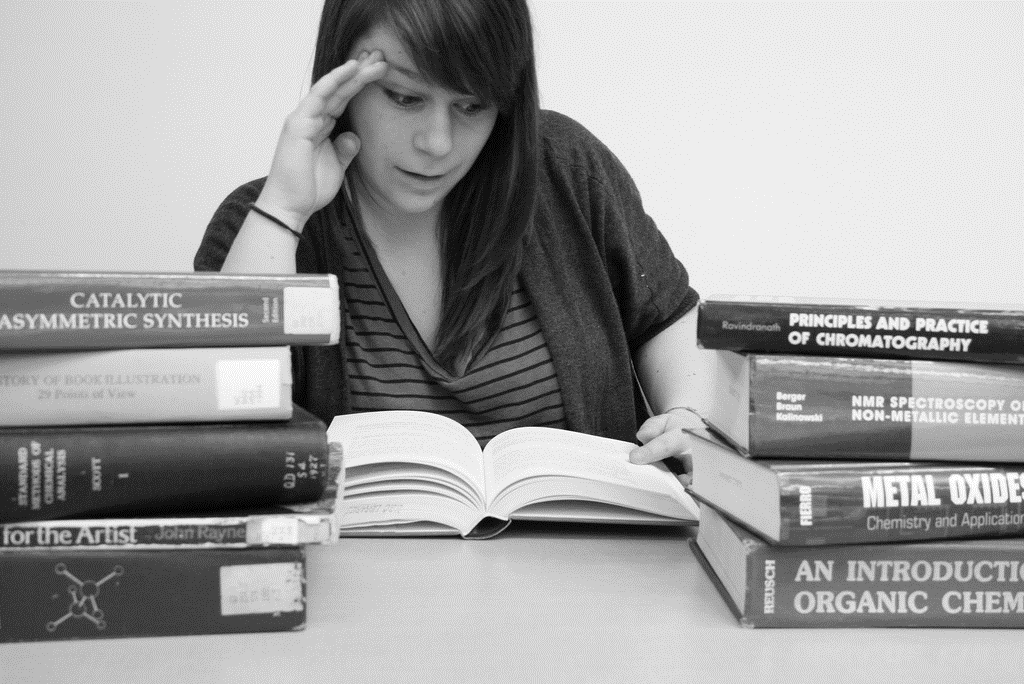 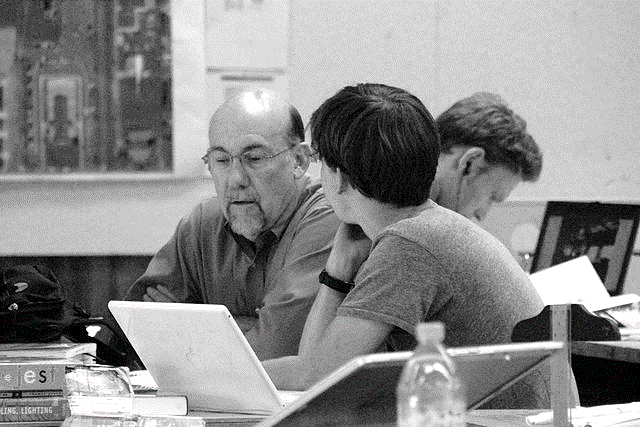 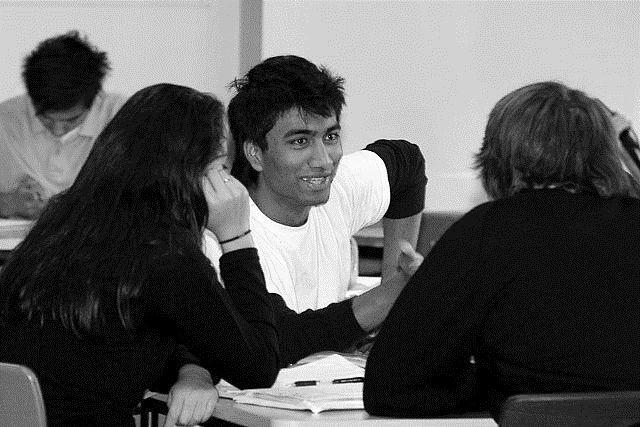 Reference: Three Types of Interaction, Michael G. Moore (http://aris.teluq.uquebec.ca/portals/598/t3_moore1989.pdf)
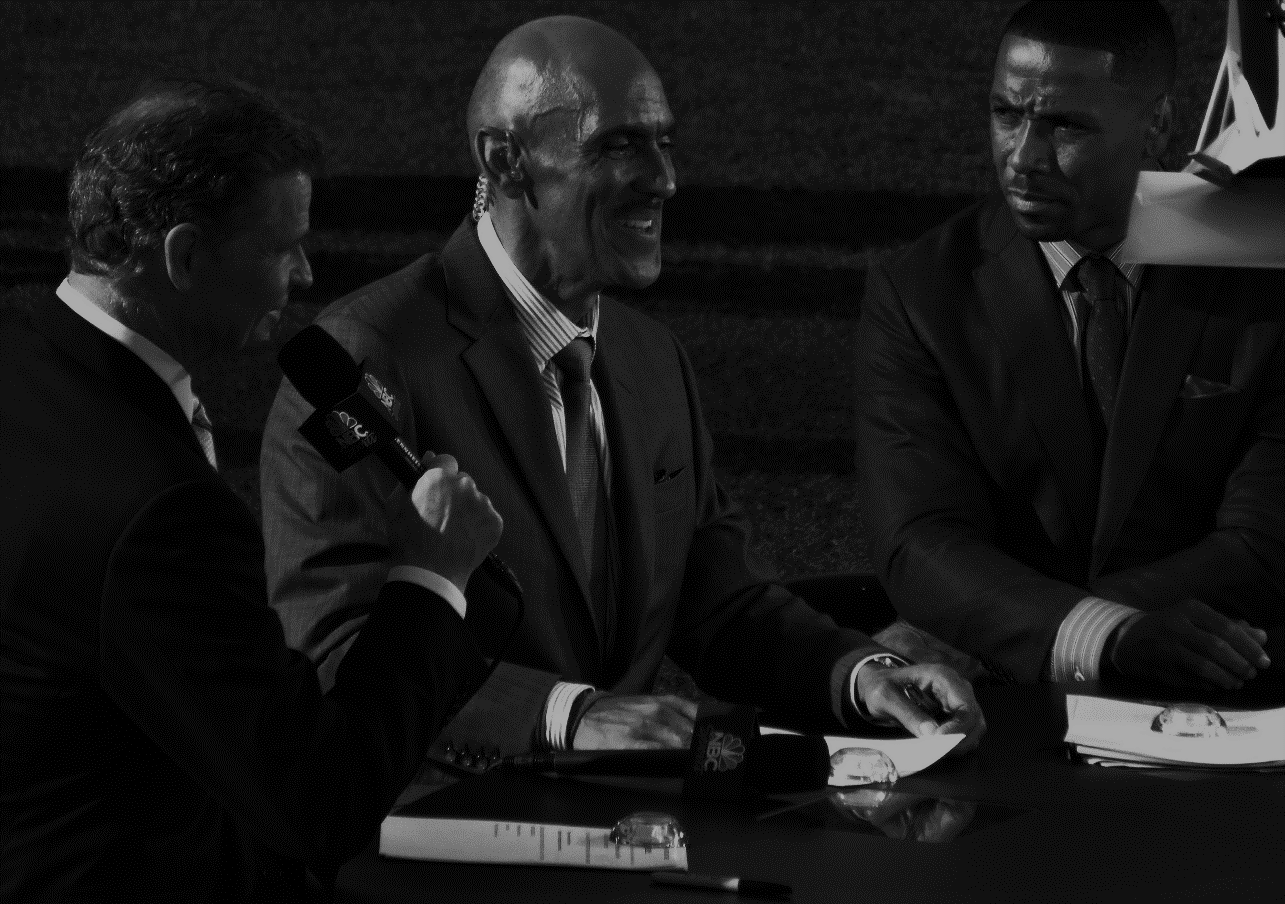 How does this increase viewer engagement? 
How would we do something similar in our courses?
https://commons.wikimedia.org/wiki/File:Dan_Patrick,_Tony_Dungy,_and_Rodney_Harrison.jpg
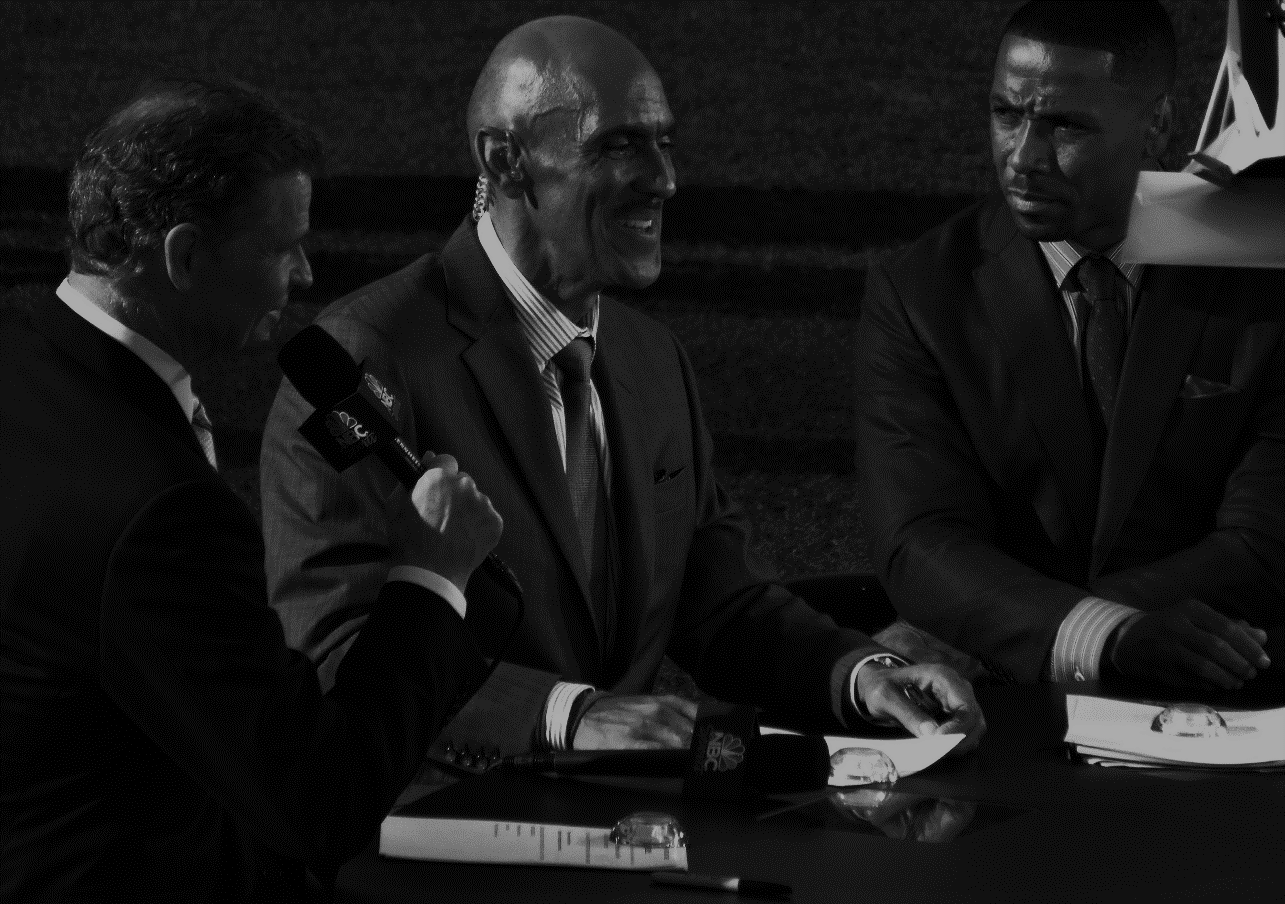 How does this increase viewer engagement? 
How would we do something similar in our courses?
Broadcasts usually feature the play-by-play announcer, the color commentator, the sideline reporter, and in-studio analysts
https://commons.wikimedia.org/wiki/File:Dan_Patrick,_Tony_Dungy,_and_Rodney_Harrison.jpg
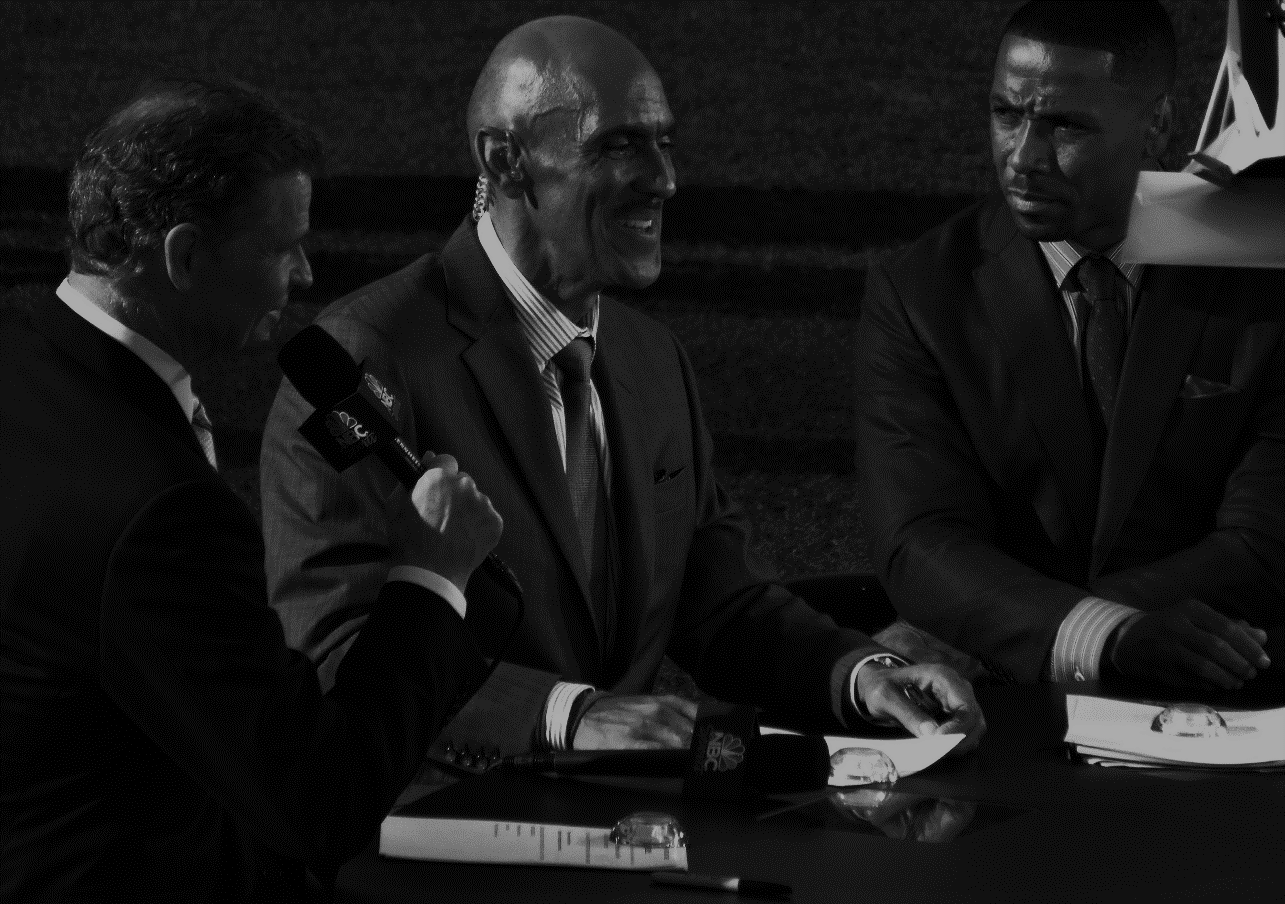 How does this increase viewer engagement? 
How would we do something similar in our courses?
Broadcasts usually feature a pre-game, half-time, and post-game analysis. Analysts will often list the “keys to the game” before the game starts, and thendiscuss those same “keys to the game” after the game is over.
https://commons.wikimedia.org/wiki/File:Dan_Patrick,_Tony_Dungy,_and_Rodney_Harrison.jpg
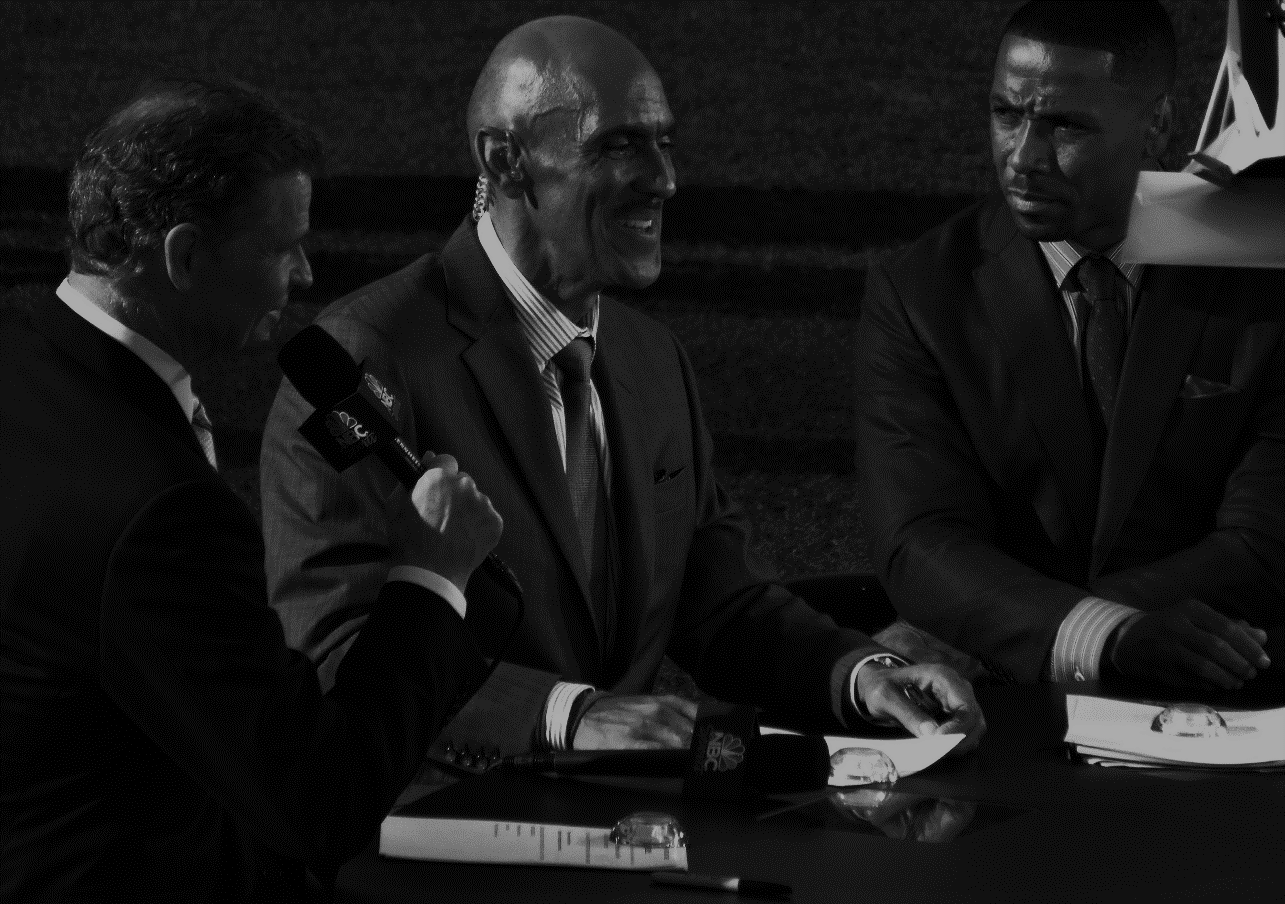 How does this increase viewer engagement? 
How would we do something similar in our courses?
Diagrams, charts, statistics, box scores, trading cards, player biographies,slow-motion replays, and multiple camera angles
https://commons.wikimedia.org/wiki/File:Dan_Patrick,_Tony_Dungy,_and_Rodney_Harrison.jpg
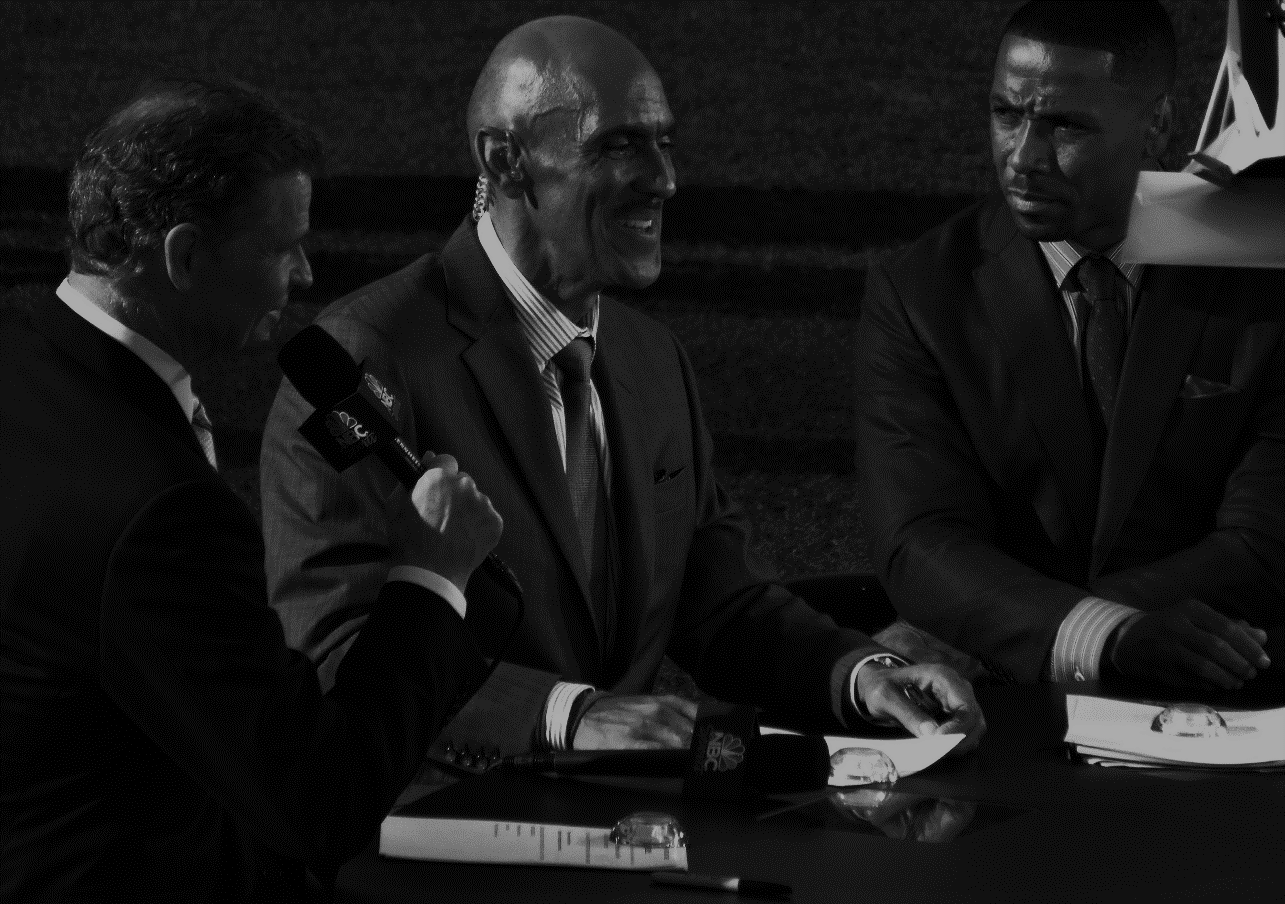 How does this increase viewer engagement? 
How would we do something similar in our courses?
There are so many storylines (which the broadcasters highlight); the game itself as it plays out, but also the players, personalities, matchups, team histories, injuries, rivalries, comebacks
https://commons.wikimedia.org/wiki/File:Dan_Patrick,_Tony_Dungy,_and_Rodney_Harrison.jpg
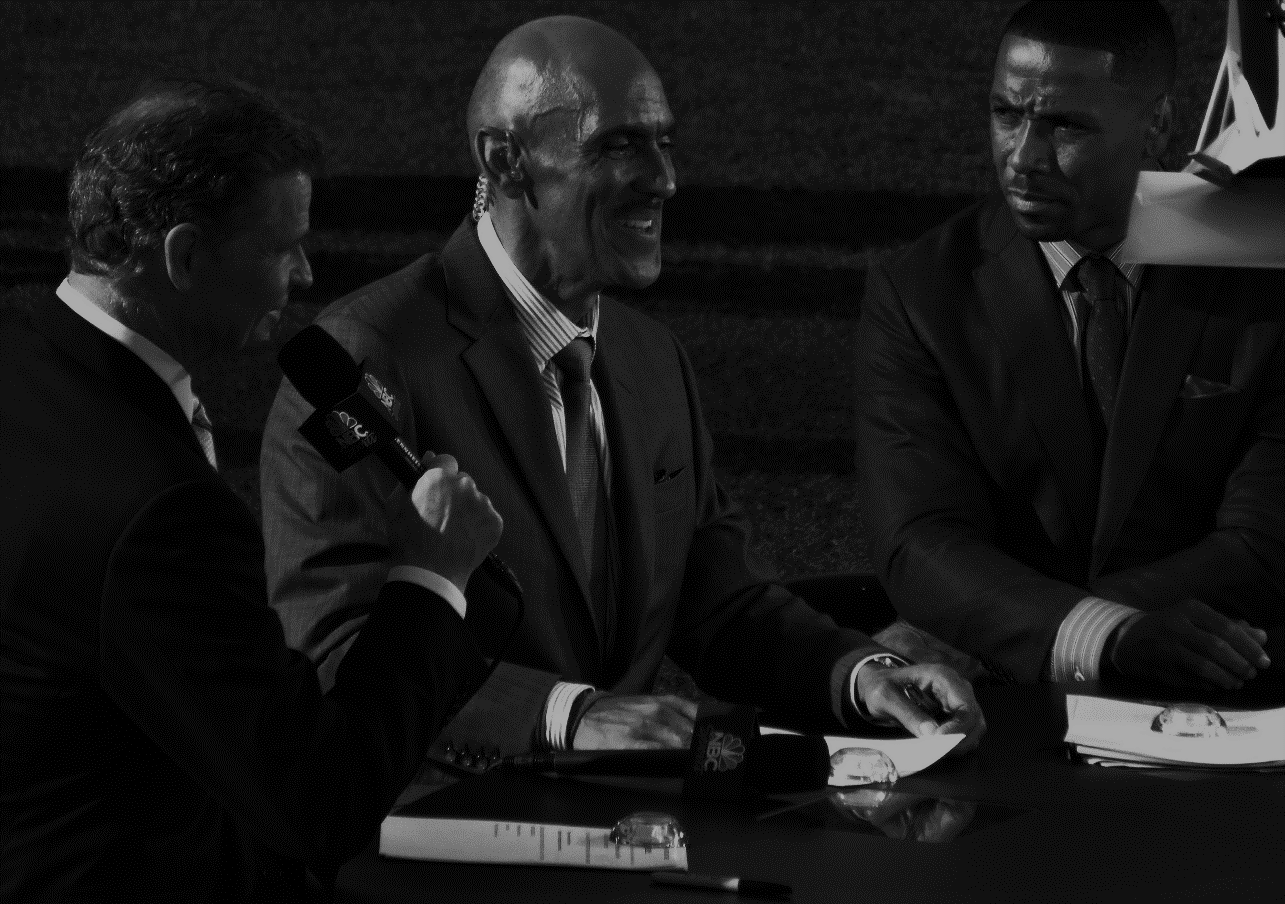 How does this increase viewer engagement? 
How would we do something similar in our courses?
Watching the game with friends, tailgate parties, live twitter feeds
https://commons.wikimedia.org/wiki/File:Dan_Patrick,_Tony_Dungy,_and_Rodney_Harrison.jpg
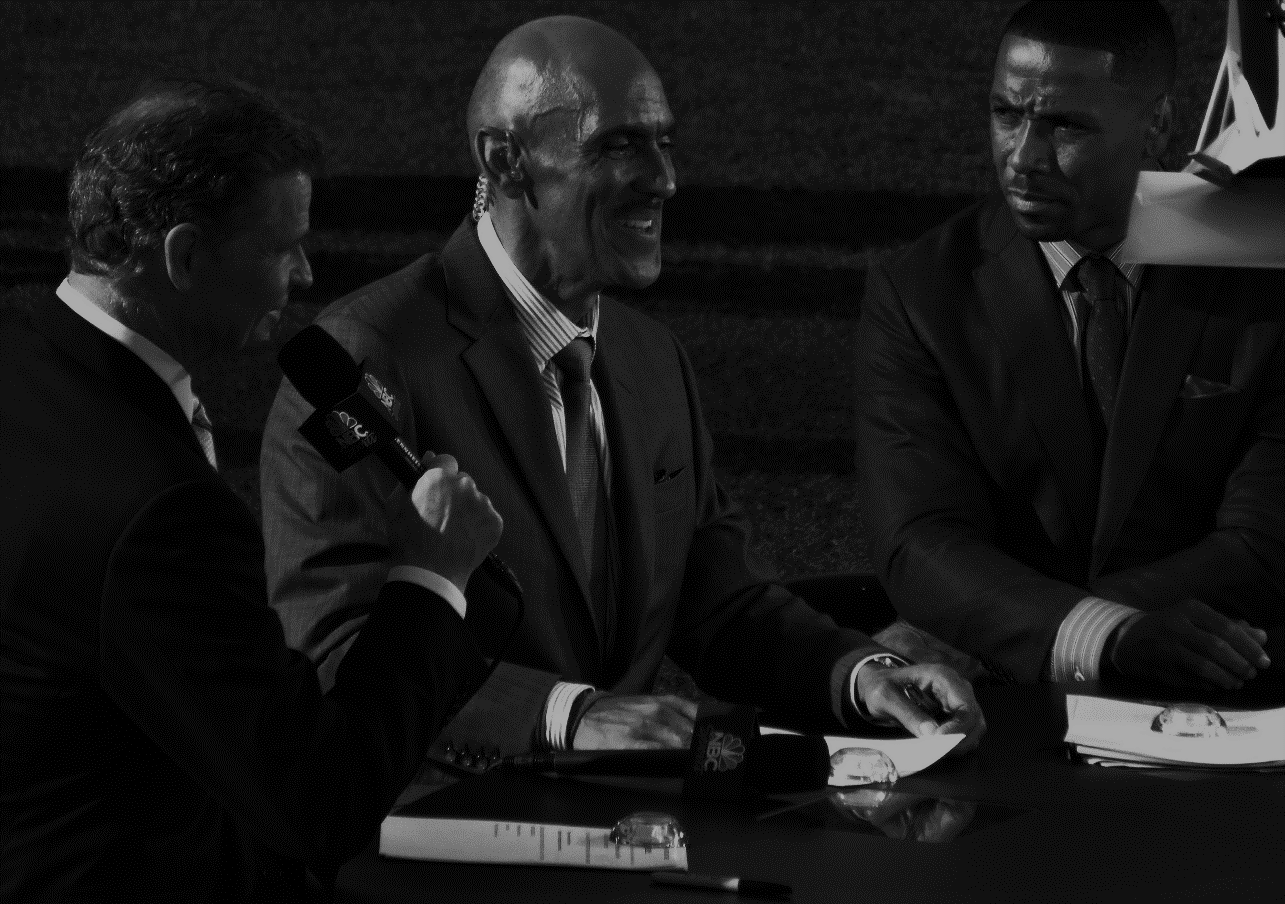 How does this increase viewer engagement? 
How would we do something similar in our courses?
Sports video games, fantasy football leagues, amateur sports leagues, neighborhood pick-up games
https://commons.wikimedia.org/wiki/File:Dan_Patrick,_Tony_Dungy,_and_Rodney_Harrison.jpg
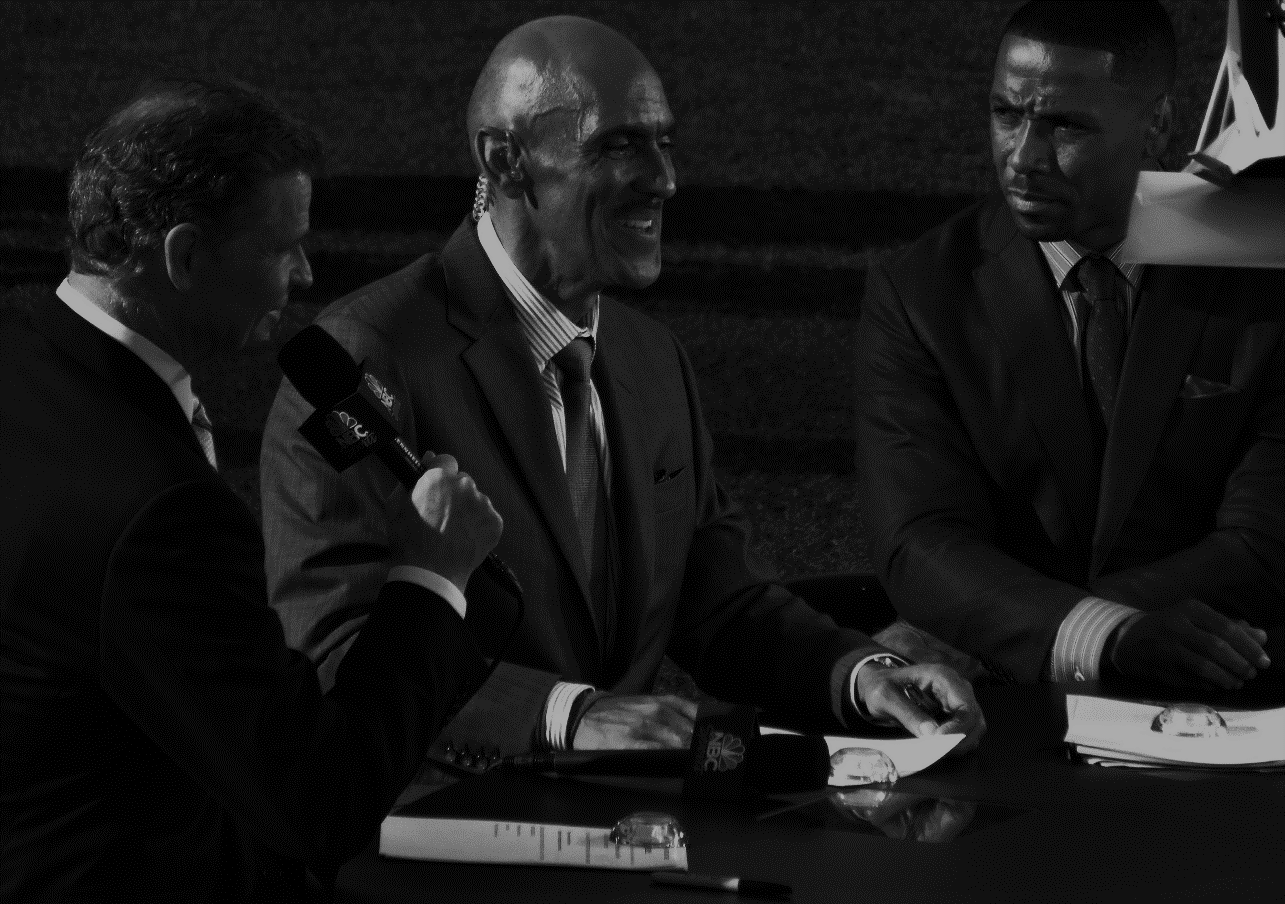 How does this increase viewer engagement? 
How would we do something similar in our courses?
Sports columns, sports magazines, sports documentaries
https://commons.wikimedia.org/wiki/File:Dan_Patrick,_Tony_Dungy,_and_Rodney_Harrison.jpg
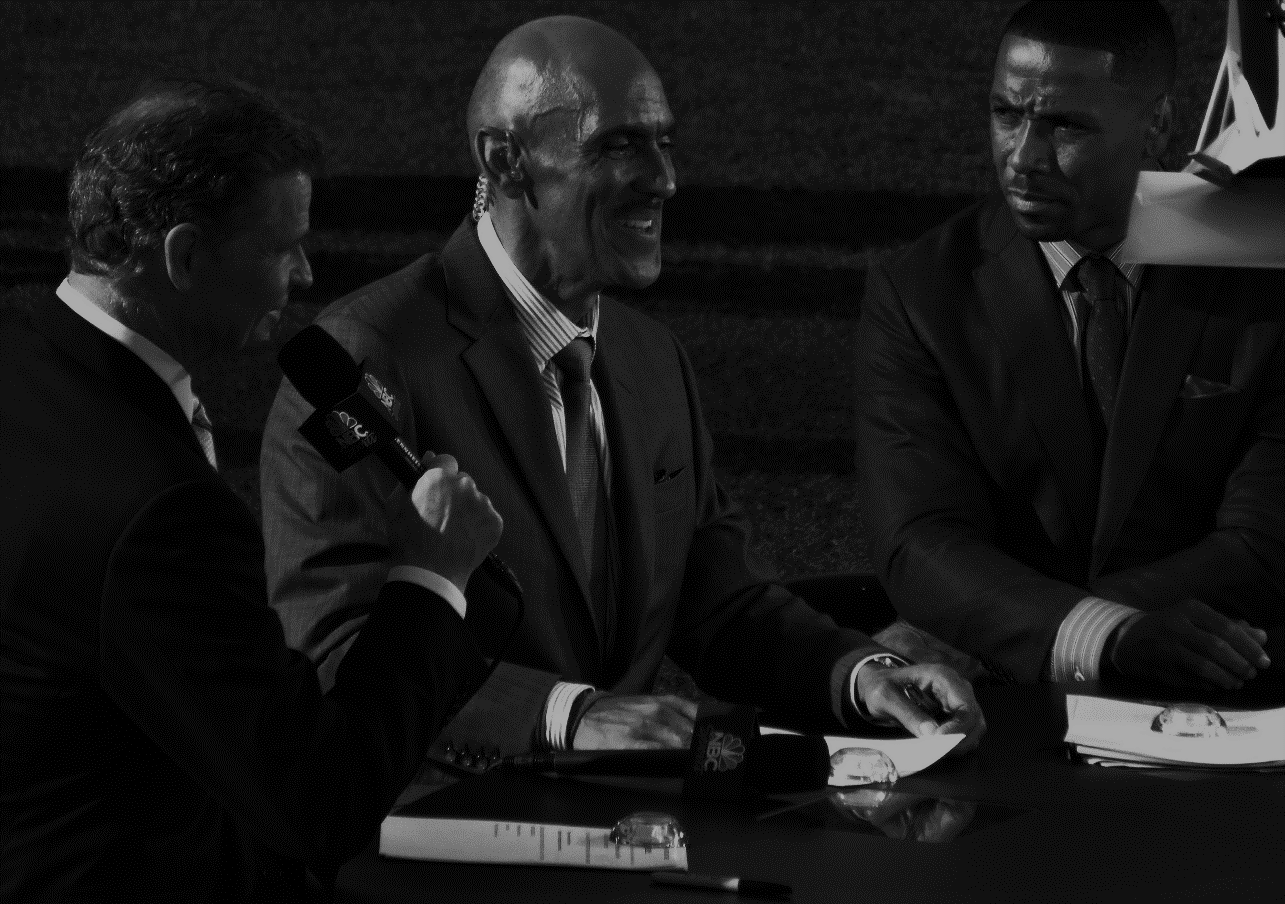 How does this increase viewer engagement? 
How would we do something similar in our courses?
Commercial breaks (aka “promotions”)
https://commons.wikimedia.org/wiki/File:Dan_Patrick,_Tony_Dungy,_and_Rodney_Harrison.jpg